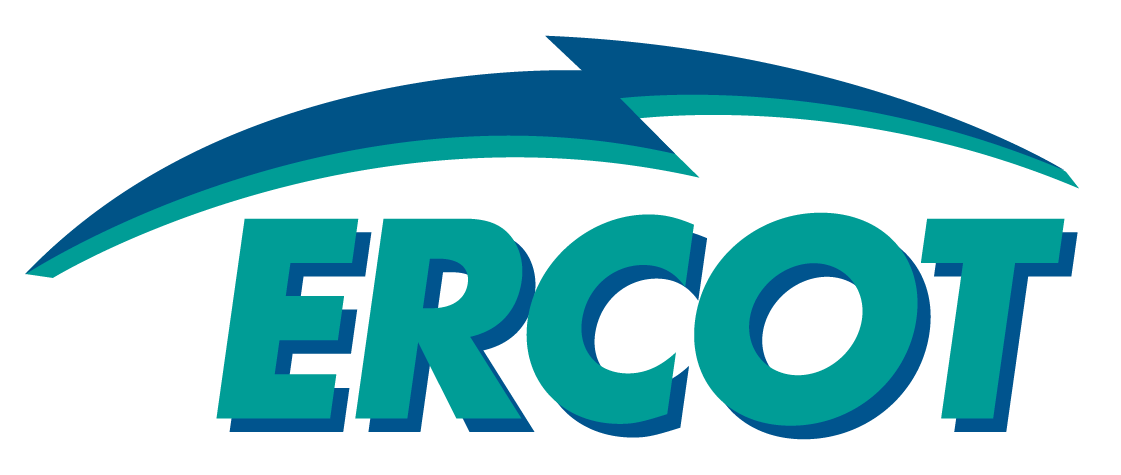 High Impact Transmission Elements (HITEs)

Alex Lee
 
OCITF
ERCOT Public
December 1, 2015
Proposed Development of HITE List
Leverage existing analyses of outage impacts to minimize budget impact of NPRR
Include outages that have been attributed as causing significant congestion in the past
Based on analyses produced for the ROS report
Add outages that might have caused significant congestion under different conditions
Based on previous outage coordination studies
Vet resulting list with stakeholders to identify any outages that should be excluded due to upgrades or other changes
Approval by appropriate subcommittee of TAC
Historic Congestion due to Outages – By Occurrences
Identifies transmission constraints that are active or binding three or more times within a calendar month.
Attributes these constraints to outages if appropriate

From Nov 2014 to Oct 2015:
245 constraints are attributed to 107 outages (some are duplicate).
For constraints with over $1 million congestion rent, outages on 43 distinct transmission elements are identified.
Historic Congestion due to Outages – By Area
Links Real-Time Congestion to related outage(s).
Analyzes top three or four congestion per Load Zone.
Criteria: Over $1 million Congestion Rent.

From Nov 2014 to Oct 2015:
76 constraints are linked to 59 outages (some are duplicate).
For constraints with over $1 million congestion rent, outages on 46 distinct transmission elements are identified.
Outages Potentially Causing Congestion from Historic OC Studies
When ERCOT outage coordination studies indicate that a significant amount of resources must be re-dispatched to accommodate a requested outage, ERCOT sends the requestor a Market Impact Questionnaire.
These Questionnaires provide an indication of outages that might cause significant congestion
Although these outages may not ultimately result in congestion if they are moved in time or if conditions are different than studied  
From Jan 2014 – Dec 2014:
Market Impact Questionnaire was sent out for 57 distinct transmission elements.
HITEs Summary
No related Transmission outage OR Congestion Rent < $1 mil
By Occurrences
12
27
3
16
1
51
2
No related Transmission outage
Sources: 	R = By Occurrences
		C = By Area
		M = Historic OC Studies
HITEs (Page 1)
Sources: 	R = By Occurrences
		C = By Area
		M = Historic OC Studies
HITEs (Page 2)
Discussion Points
Outages for Bus or open-ended-line.

Congestion related to multiple outages.

HITEs verification/expiration.